Emotional Robot
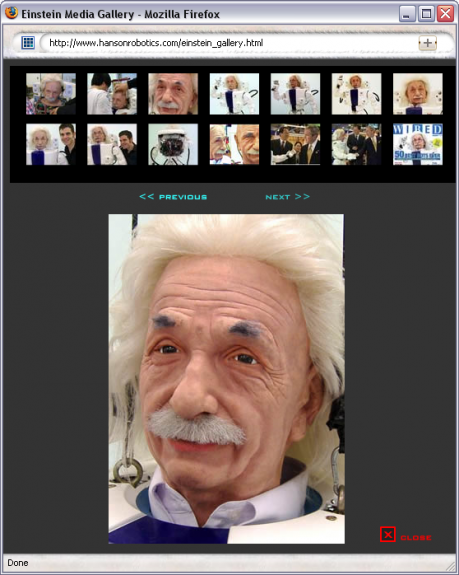 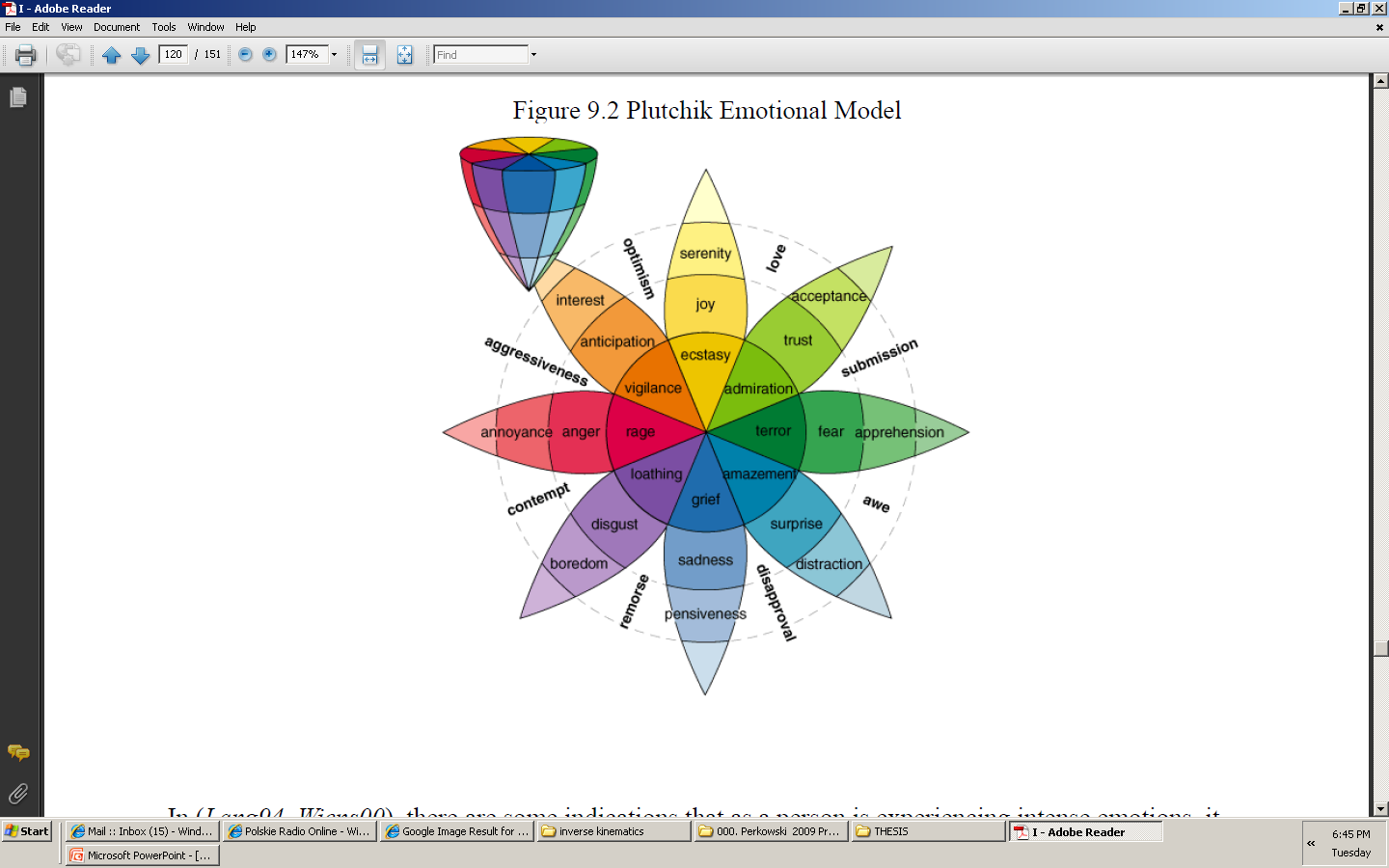 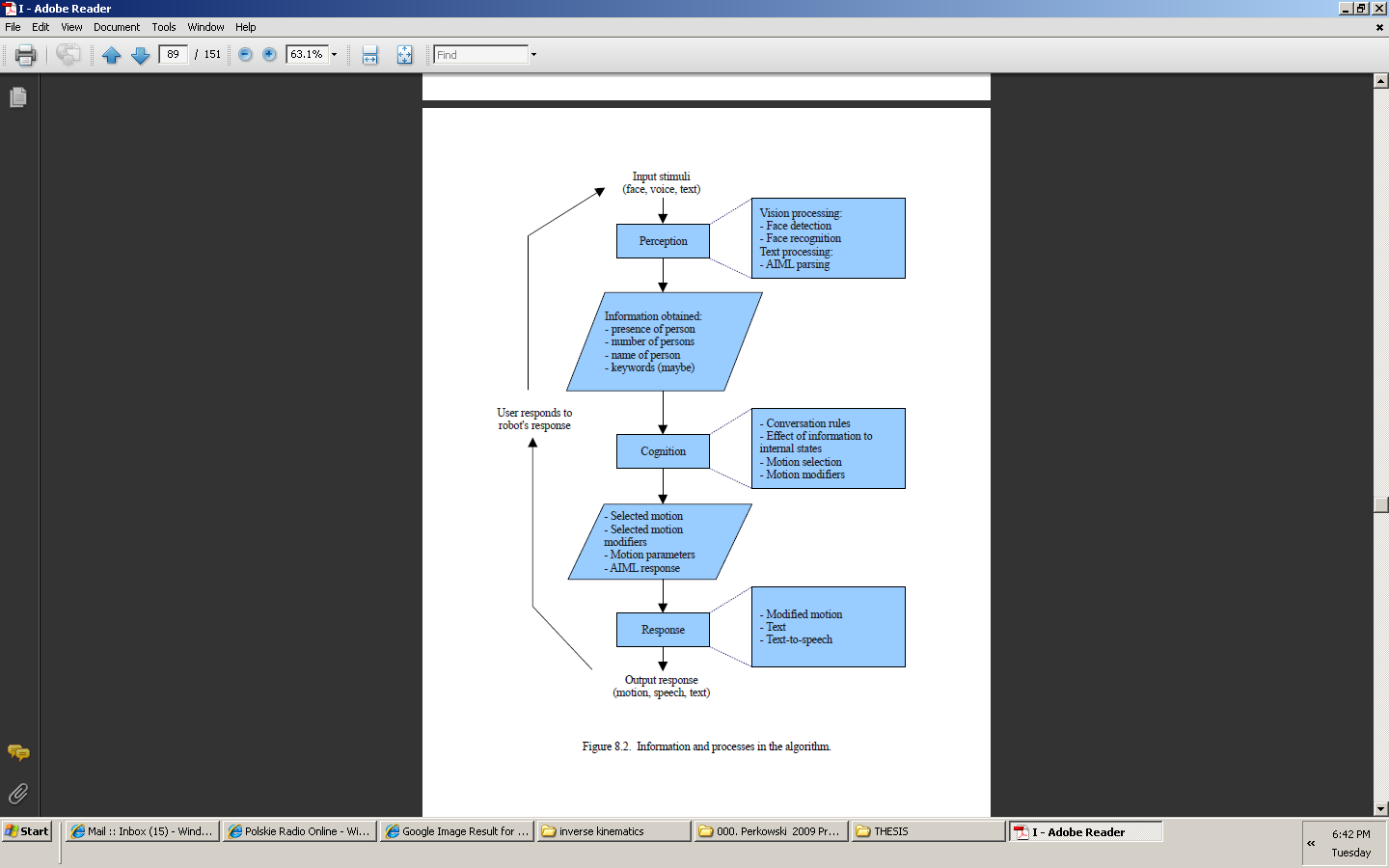 Emotion Recognition versus Emotion Generation
Recognizing  Emotions 
in Human Face
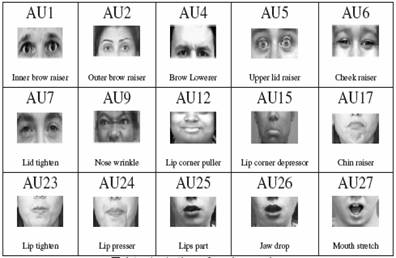 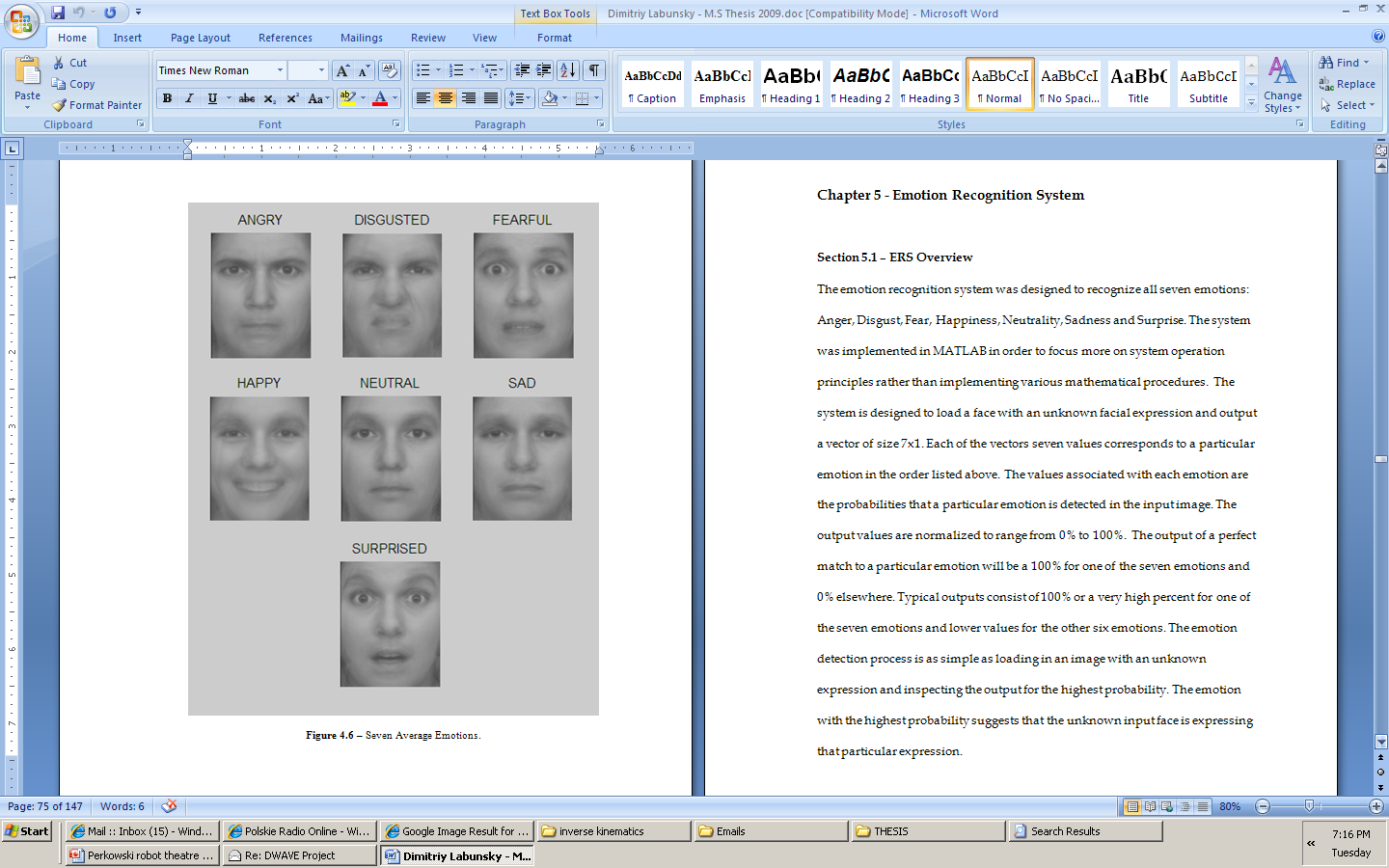 PCA + NN software of Labunsky
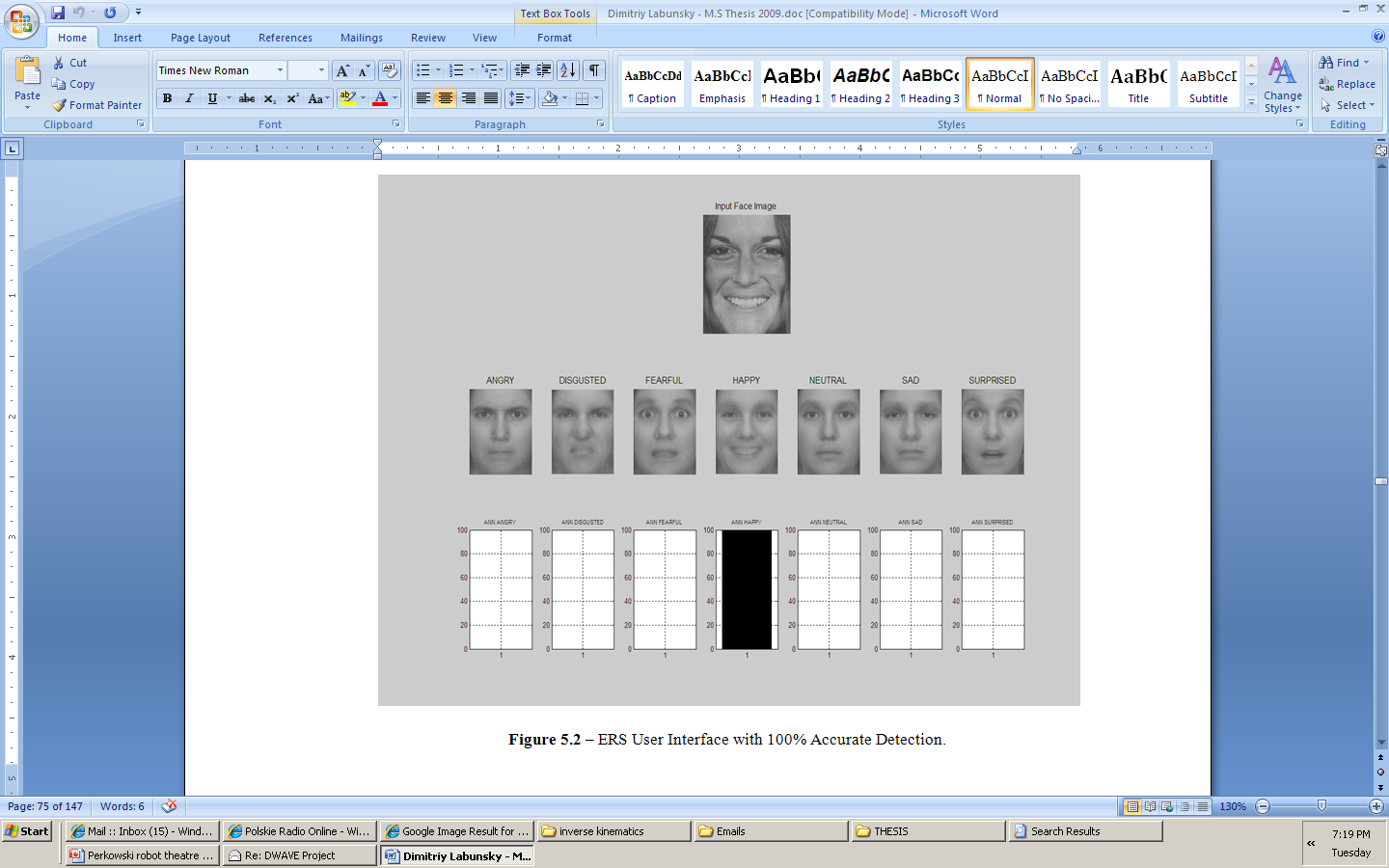 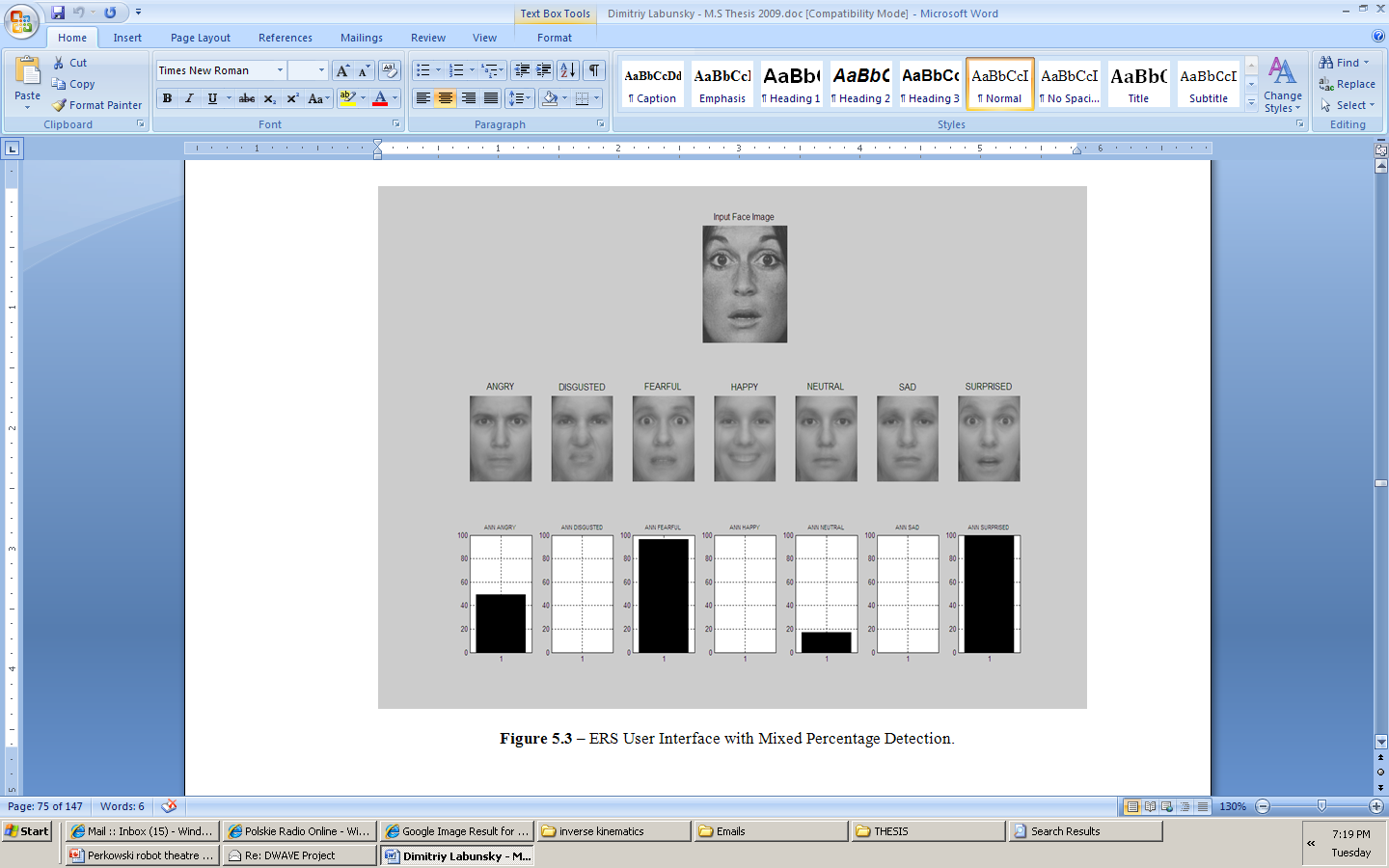 Generating Emotional Motions
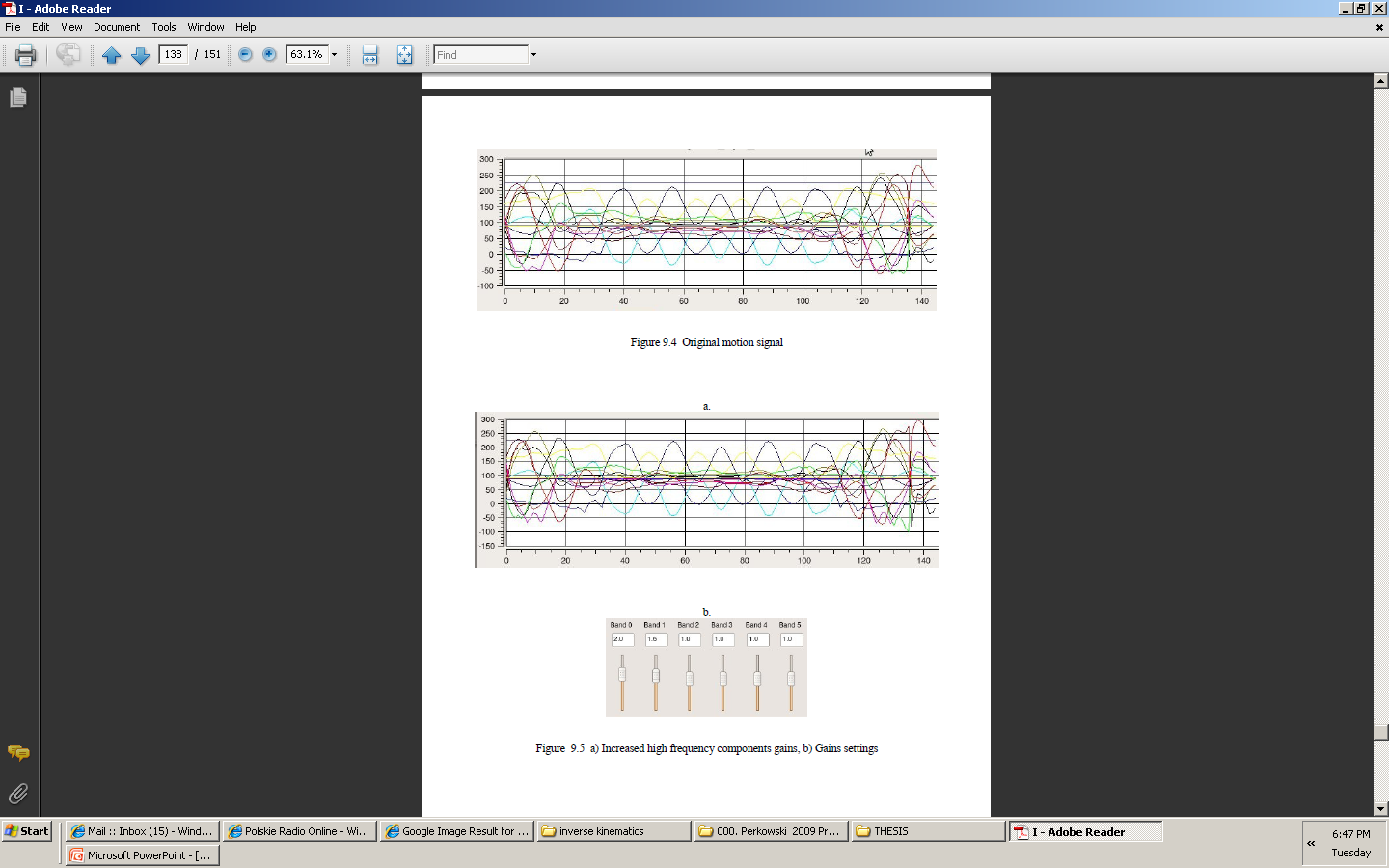 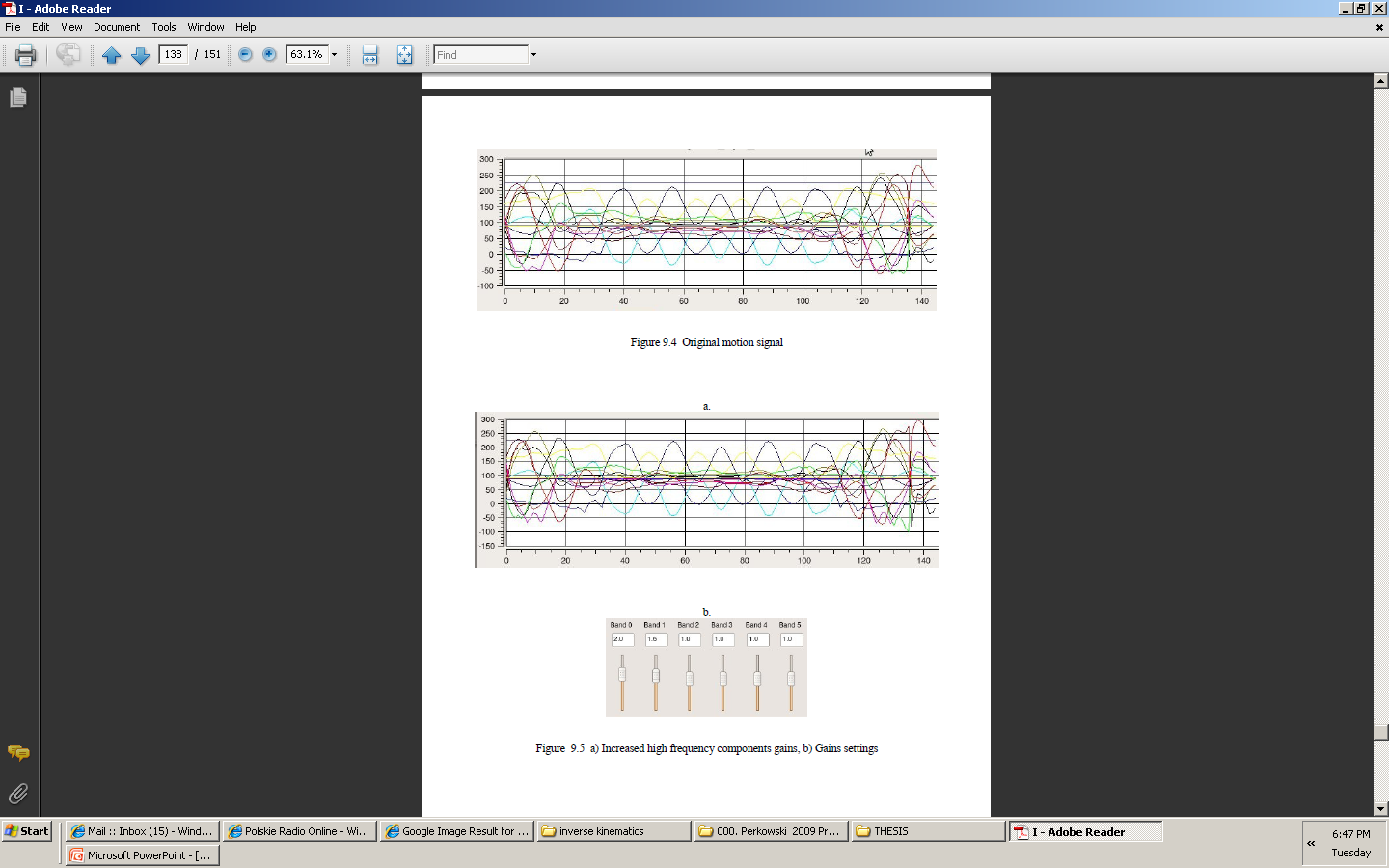 Spectral filtering
Matched filters
Hermite interpolation
Spline Interpolation
Wavelets
Repetitions
Mirrors
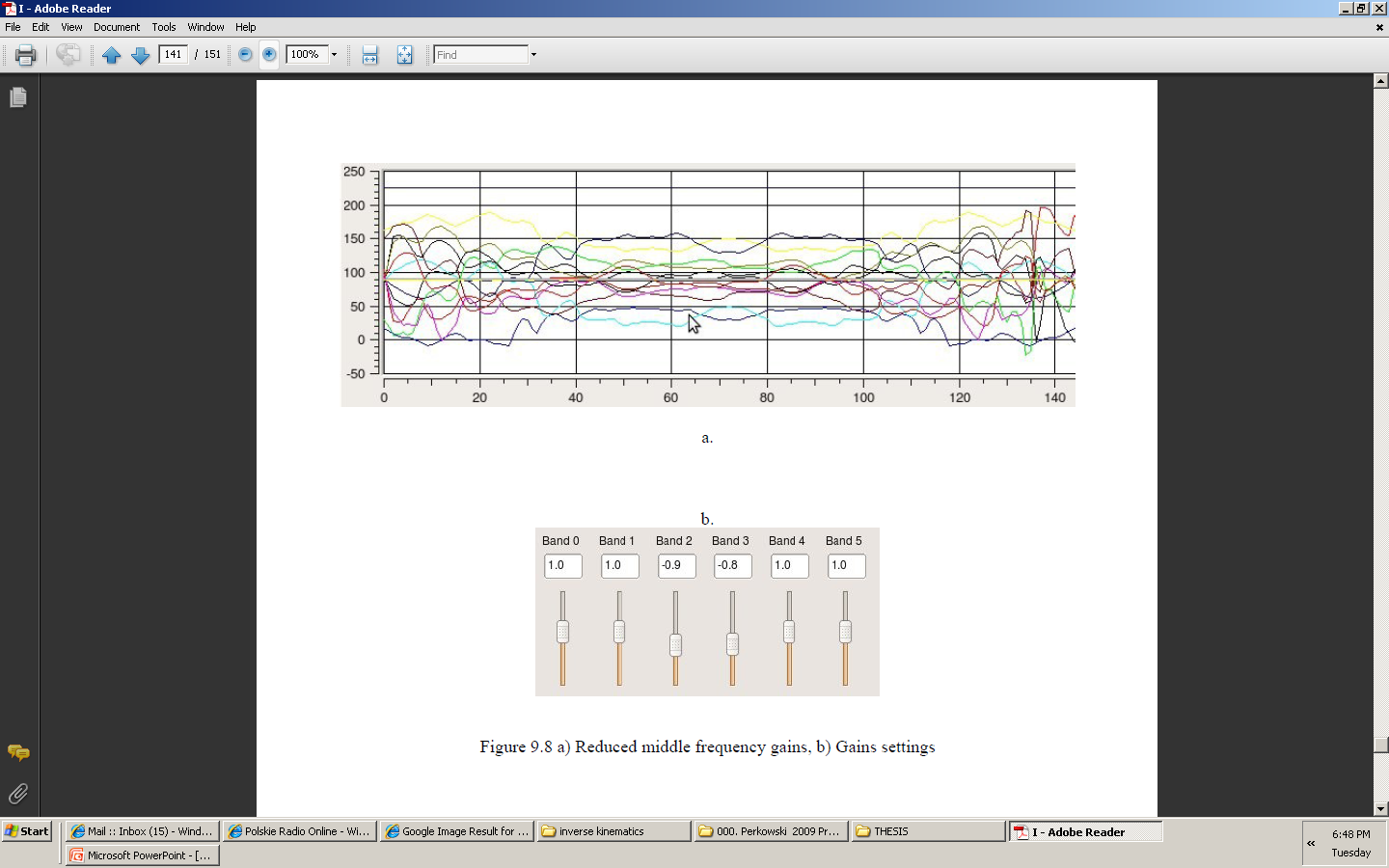 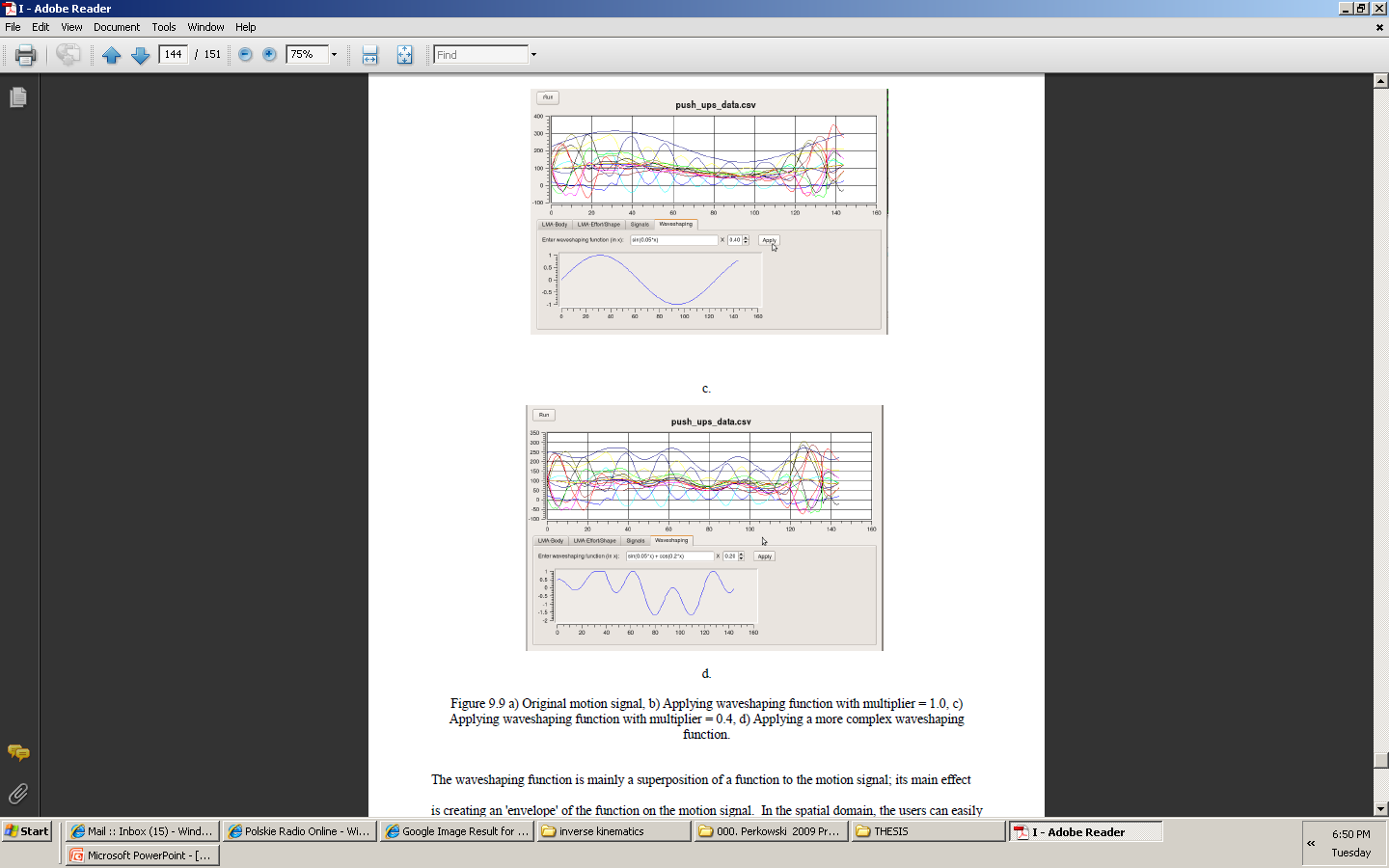 Editor of wwaveforms
Ideas for Future Robot Theatres and “Installations”
Realistic actors
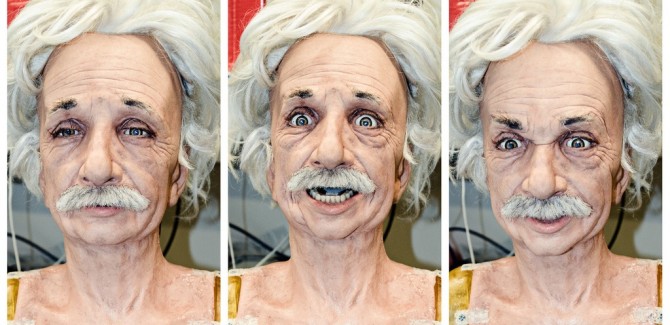 A need for a better actuator
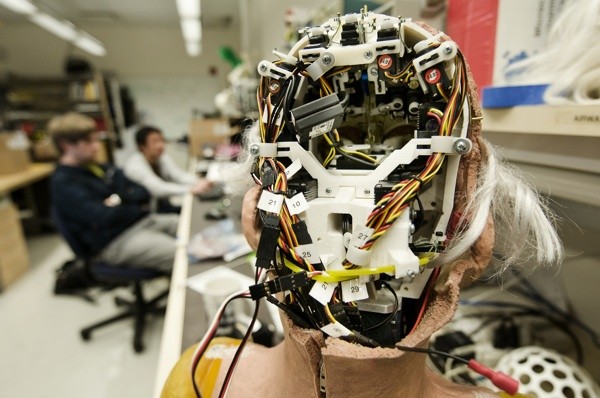 Anthropomimetic robots.
he ECCEROBOT is just such a robot, and it's really a sight to behold. Developed by a consortium of European robotics labs, the motivation behind the creation is to more accurately copy human internal structure, using thermoplastic polymer for bones, screwdriver motors and shock cord for muscle, and kiteline for tendons.
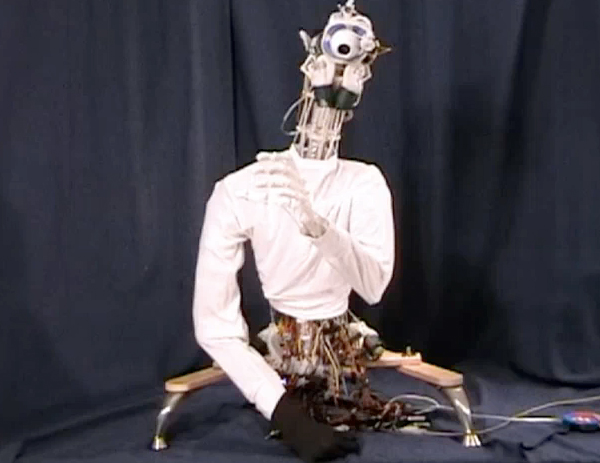 The results are impressive, if not a bit creepy. According to IEEE Spectrum, scientists hope in the future to use ECCEROBOT's human-like form to "explore human-like cognitive features," which may or may not include starring opposite Christian Bale in science fiction films.
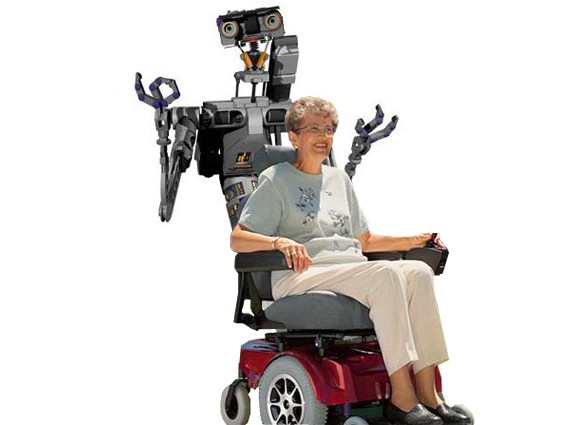 Robot actor as a caregiver and permanent entertainer
Fashion and Hospitability Industry
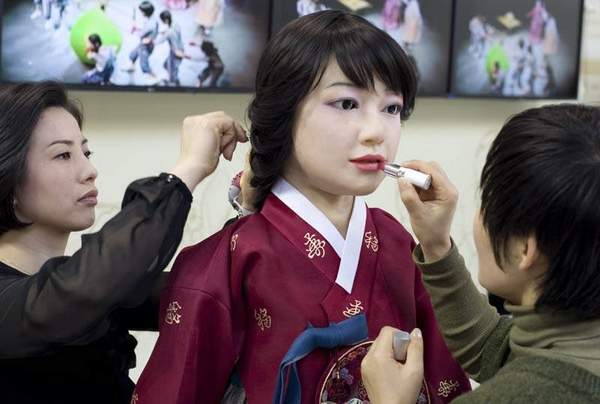 Women make up a humanoid robot called EveR-3 of the Korea Academy of Industrial Technology (Kaitech), for a show at the Hanover industrial fair in Hanover, Germany, Sunday, April 19, 2009
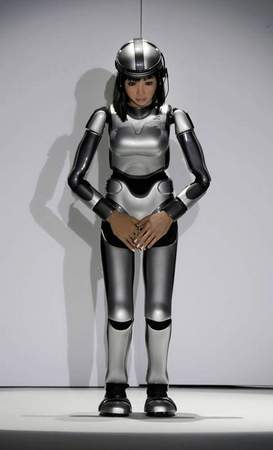 A place for a female robots - fembots
A "cybernetic human" robot code-named HRP-4C bows and greets people on the catwalk during a fashion show as part of the opening day event of Japan Fashion Week in Tokyo, Japan. 
The 158 centimeter (62.2 inch) tall black-haired robot, developed at the National Institute of Advanced Industrial Science and Technology, a government-backed organization, has trimmed down to 43 kilograms (95 pounds) to make the debut at a fashion show.
Japanese Realistic Androids
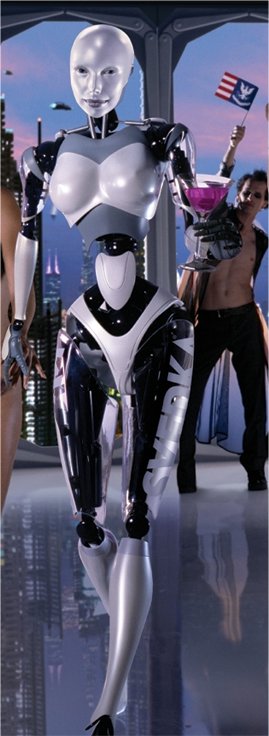 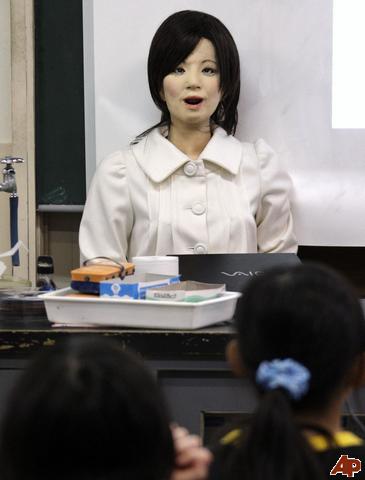 Robot to advertise alcohol in Sweden
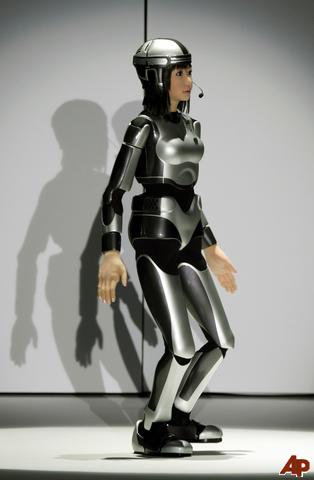 Robots as providers of information
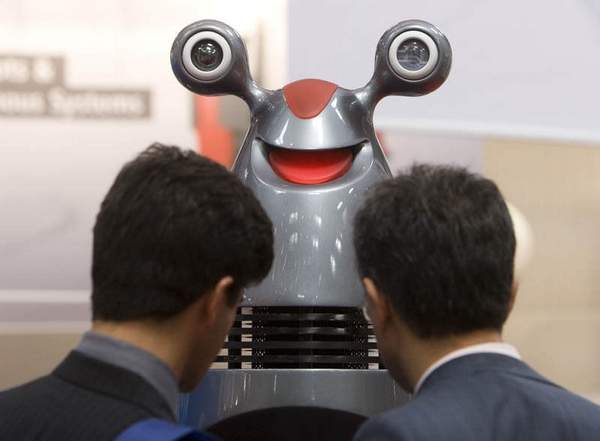 The entertainment robot Gilberto at the industrial fair in Hanover, Germany, Tuesday, April 21, 2009. Gilberto is intended to work as a guide and information desk in airports, train stations, museums.
Robot Theatre controlled directly from brains of humans: directors, actors, audience?
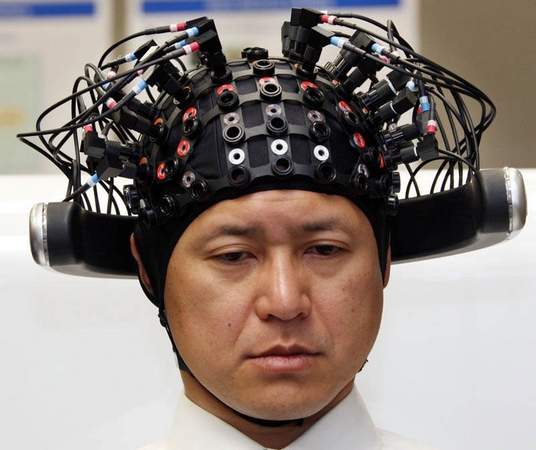 A Honda Motor Co. employee puts on a headgear with codes attached during a demonstration of Honda's new technology linking brain thoughts with robotics at the Japanese automaker's headquarters in Tokyo, Japan. Honda has developed a way to read patterns of electric currents on a person's scalp as well as changes in cerebral blood flow when a person thinks about four simple movements -- moving the right hand, moving the left hand, trotting and eating.
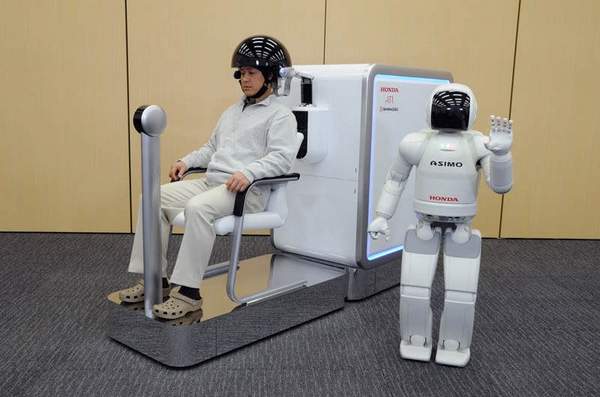 Honda brain activity measuring device controlling ASIMO robot by human thought alone. (AP)
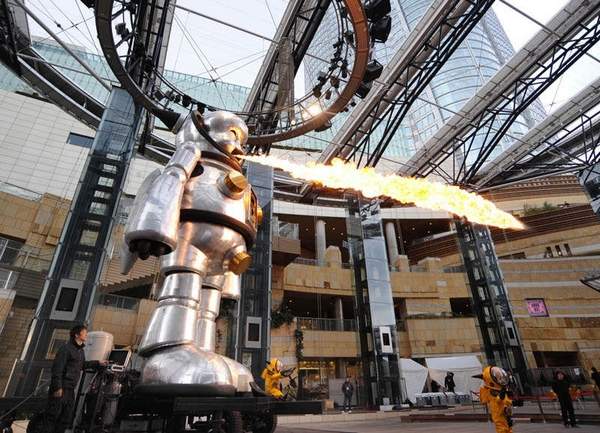 Giant robots
A 7.2-meter (23.6 foot) tall aluminum made robot "Giant Torayan" blows fire into the air during a rehearsal of the "Roppongi Art Night" special art event at Roppongi Hills in Tokyo, Japan. The robot, created by Japanese artist Kenji Yanobe, is one of main art installations for the event that aims to transform the entire area of Roppongi under the theme of "Encounters."
New forms of life
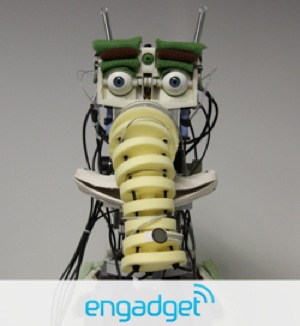 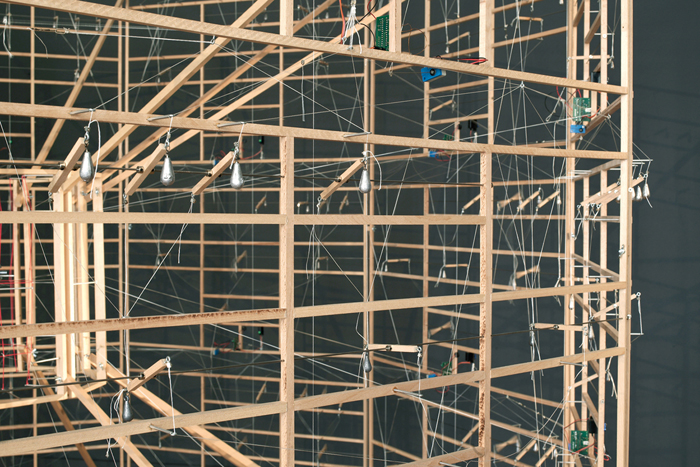 Robot sculptures
New forms of realism
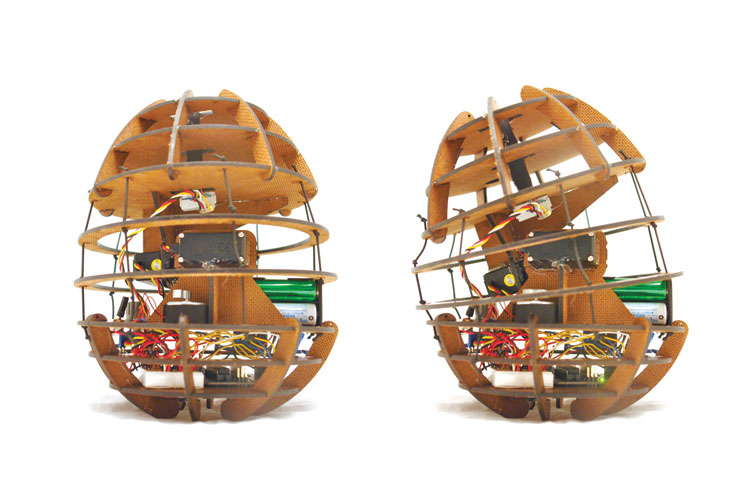 Michael Jackson Robot Head 2009
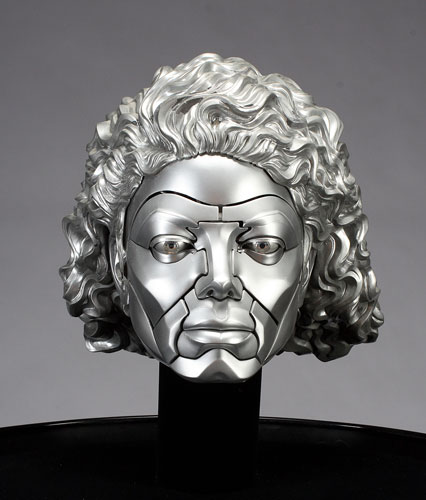 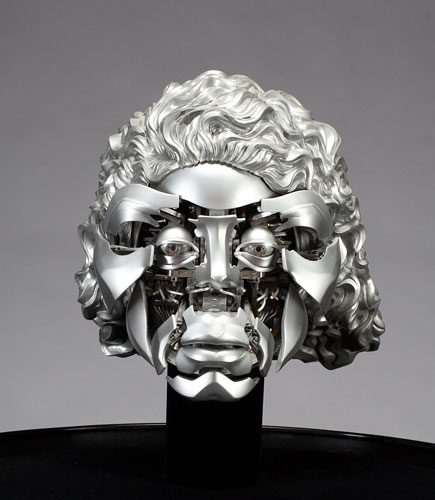 Interactive begging robots – sculpture in time  - personality
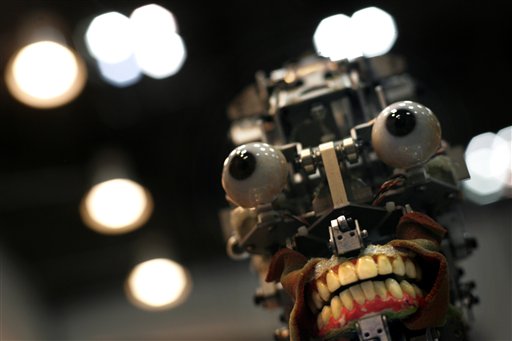 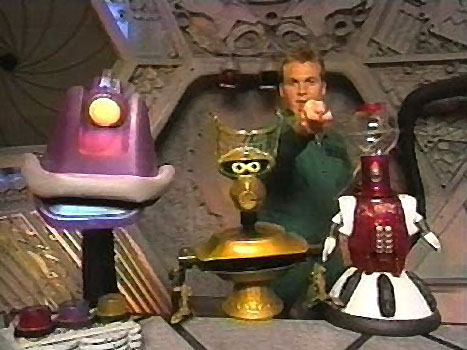 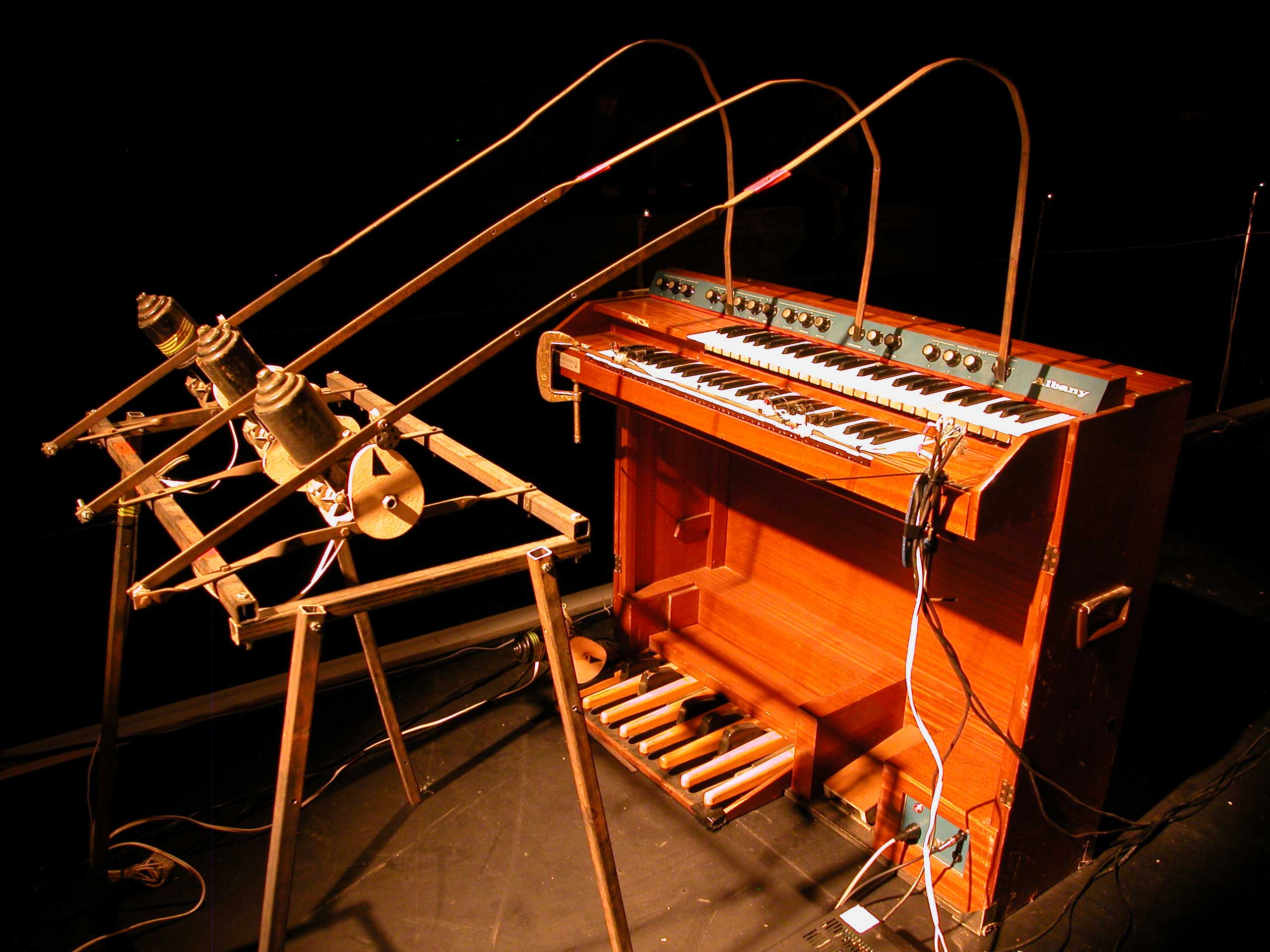 Robotic music instruments  and Orchestras
New theatre forms, ritual, spiritual, resurrecting old theatre such as Noh or Bunraku
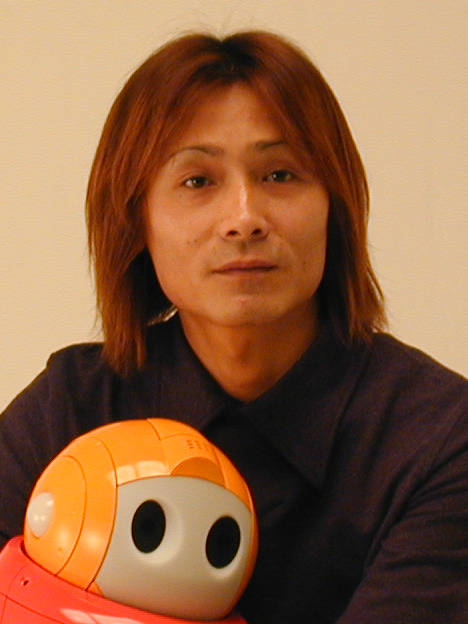 ISMAR Workshop on Mixed Reality Entertainment and Art Keynote 
Lecture and demo by World Famous Robot Designer, Japanese television comedian, and NEC PAPERO robot for the first time in Noh Theatre:

Topic: Noh Theatre Version: Research Collaboration for “Humorous Interaction” 2-Man Stand-Up Comedy (Manzai) with a Robot
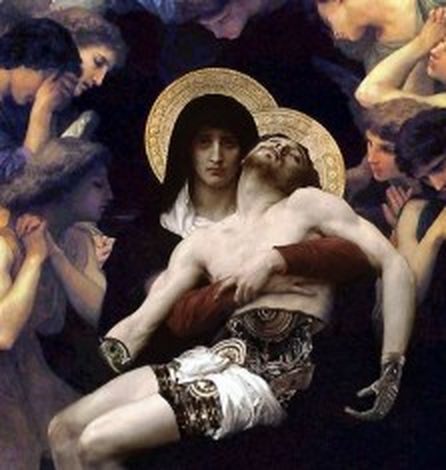 Shocking concepts in philosophy, art  and theatre